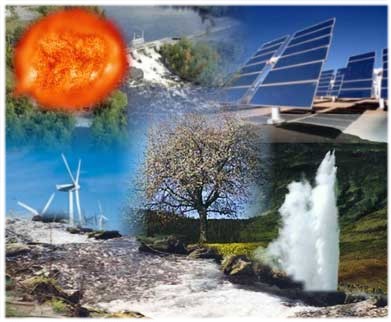 MEGÚJULÓ 
ENERGIA-FORRÁSOK
Készítette: Kovács Bálint
Felkészítő tanár: Koromné Ruff Regina
Iskola: Móricz Zsigmond Általános Iskola, Dunaújváros, Úttörő utca 1-3.
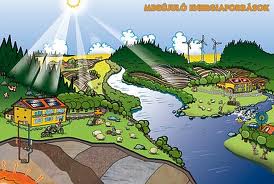 A megújuló energiaforrás olyan közeg, természeti jelenség, melyekből energia nyerhető ki, és amely akár naponta többször ismétlődően rendelkezésre áll, vagy jelentősebb emberi beavatkozás nélkül legfeljebb néhány éven belül újratermelődik.
A legfontosabb megújuló energiaforrások:
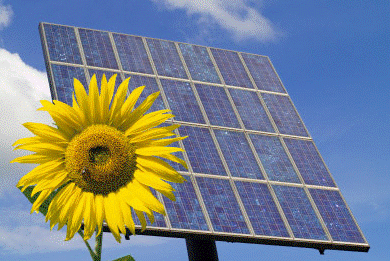 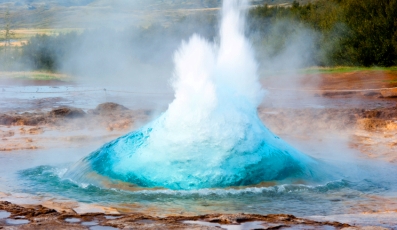 Szélenergia
Vízenergia
Napenergia
Biomassza
Geotermikus energia
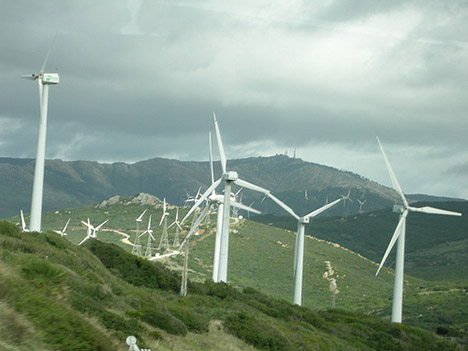 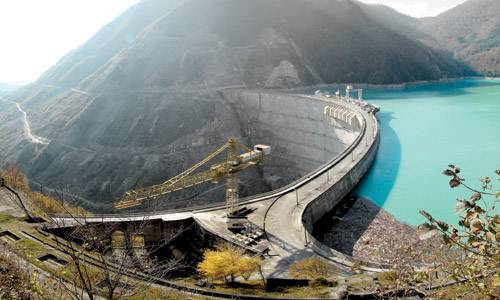 A megújuló energiaforrások jelentősége
A megújuló energiaforrások jelentősége, hogy alkalmazásuk nem rombolja a környezetet, ugyanakkor nem is fogják vissza az emberiség fejlődési lehetőségeit. Használatuk nem okoz olyan káros hatásokat mint az üvegházhatás, a levegőszennyezés, vagy a vízszennyezés.
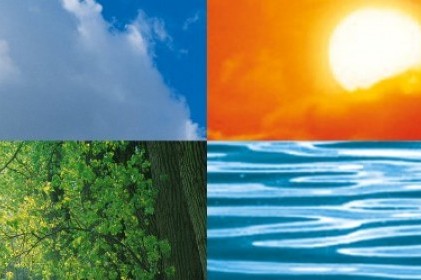 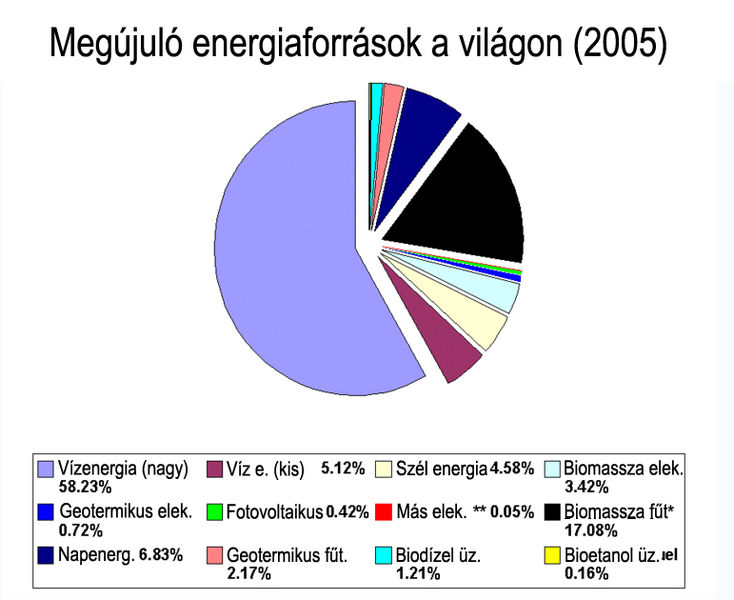 Szélenergia
A szélenergia az egyik leggyorsabban fejlődő megújuló energiaforrás. A szél segítségével termelt energia jelenleg évi 20 %-kal növekszik,  és rendkívül népszerű Európában és az Egyesült Államokban.
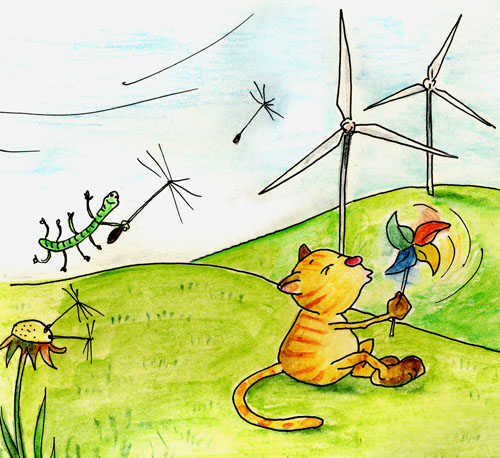 Szélerőművek
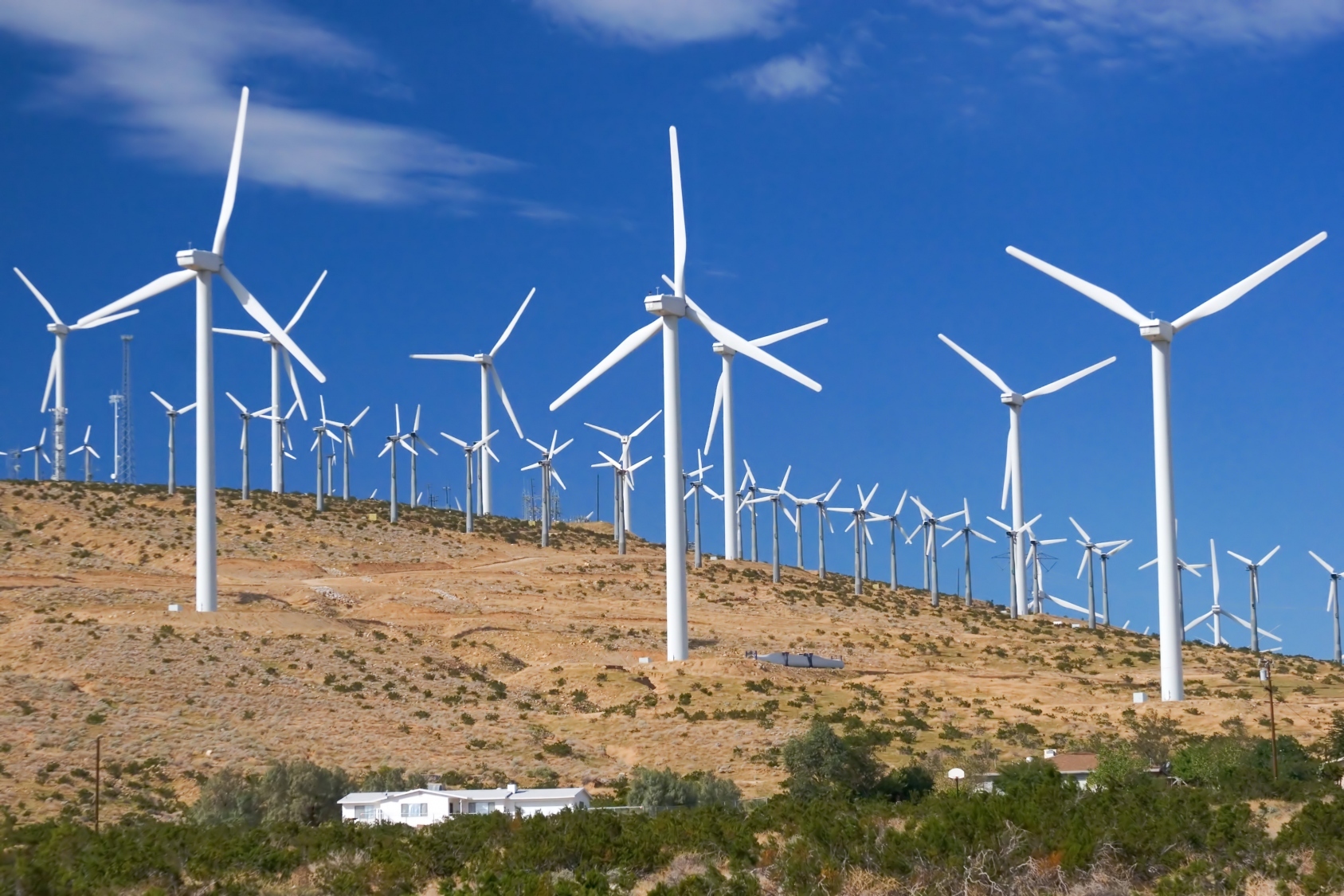 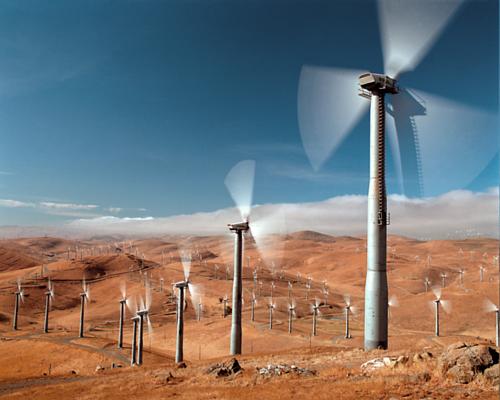 Vízenergia
A vízenergia megújuló energia, nem szennyezi a környezetet és nem termel sem szén-dioxidot, sem más, üvegházhatást kiváltó gázt. A világ vízerőműveinek összteljesítménye mintegy 
715 000 MW, a Föld elektromos összteljesítményének 19 %-a 
(2003-ban 16%-a), a megújuló energiahasznosításnak 2005-ben a 63 %-a.[
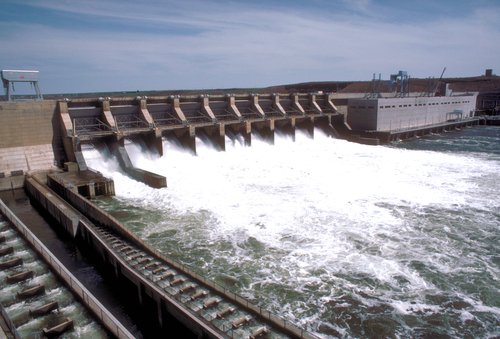 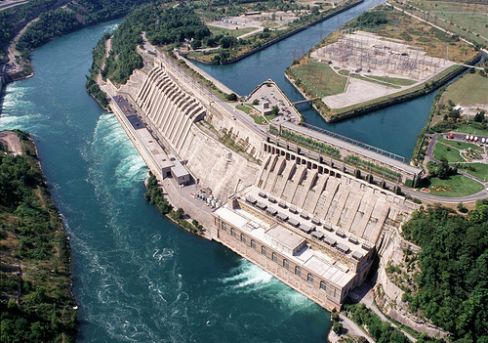 Nagy esésű vízerőmű
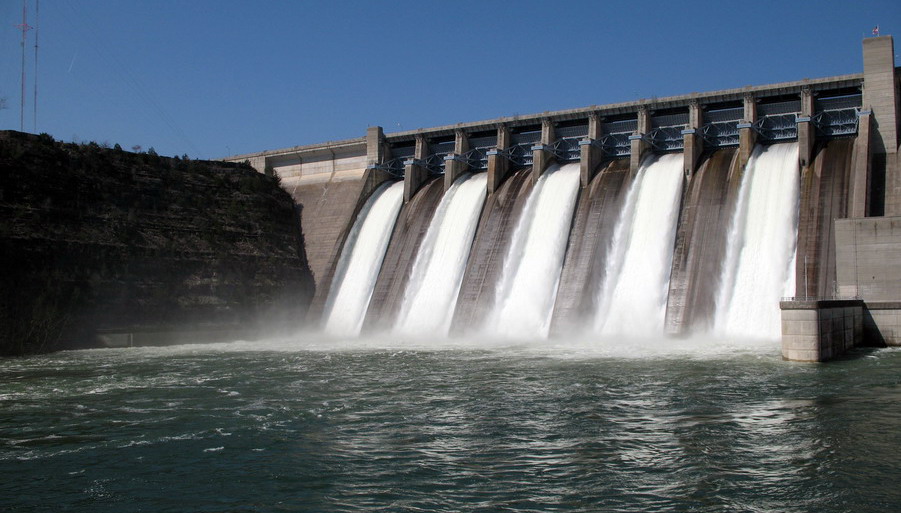 A világ legnagyobb vízerőműve Kínában, a Jangce folyón: a Három-szurdok gát
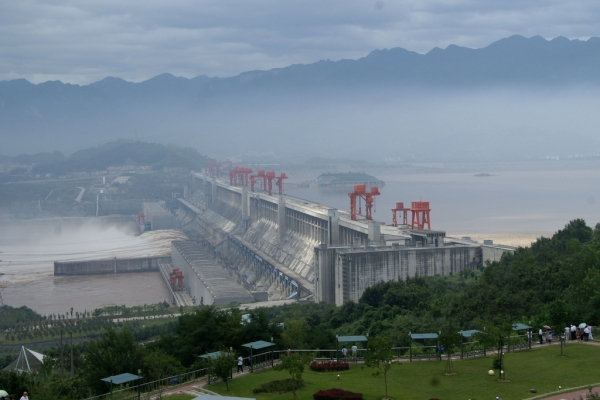 A gát számokban
A gát 2335 m hosszú és 185 m magas. 
A megépítéséhez 27,2 millió köbméter beton, 462 ezer tonna acél (melyből 63 Eiffel-tornyot lehetne építeni) és 102,6 millió köbméternyi föld megmozgatására volt szükség. 
A víz szintje a gátnál elérheti a 175 m-es magasságot is. A gát tározója átlagosan mintegy 660 km hosszú és 1,12 km széles. 39,3 köbkilométer vizet képes tárolni és a teljes felülete 1045 km2. Befejezését követően a tározó összesen 632 km2-nyi földterületet árasztott el.
Vízerőművek osztályozása a hasznosítható esés szerint:
- Kis esésű vízerőmű	Esés: <15 m	Vízhozam: nagy	Felhasználás: alaperőmű (teljesítmény kihasználás >50%)- Közepes esésű vízerőmű	Esés: 15-50 m	Vízhozam: közepes-nagy	Felhasználás: alaperőmű, közepes kihasználás (30-50%)- Nagy esésű vízerőmű	Esés: 50-2000 m	Vízhozam: kicsi	Felhasználás: csúcserőmű (kihasználás <30%)
Vízerőművek csoportosítása beépítés szerint
- Folyóvizes erőmű
   - Tározós erőmű (csúcserőmű) - Szivattyús-tározós erőmű 
   - Föld alatti erőmű 
   - Árapály erőmű - Hullámerőmű 
   - Tengeráramlat erőmű
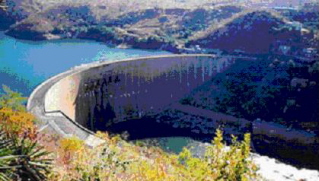 A Bős-Nagymarosi vízerőmű
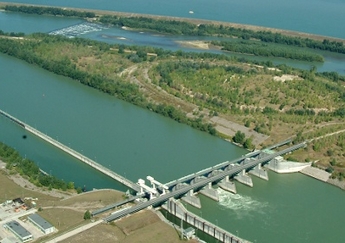 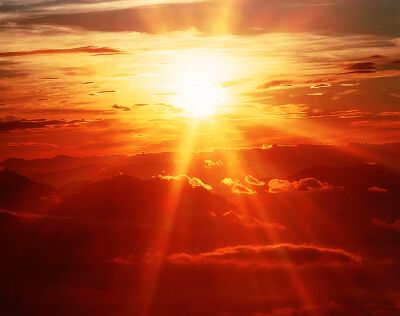 Napenergia
A napenergia a Földet érő napsugárzásból kinyerhető energia. A napenergia használata történhet aktív módon, mint a naperőmű vagy a napelem, illetve passzív módon, mint például az épületek tájolása segítségével elért hőmegtakarítás.
Napkollektorok egy családi ház tetején
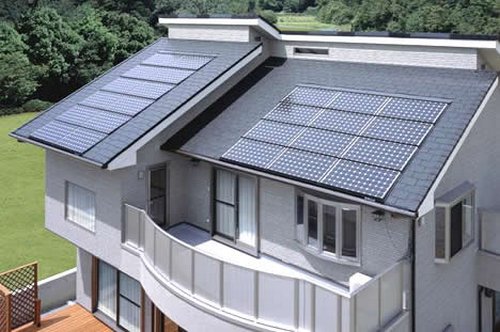 Biomassza
A biomassza energetikailag hasznosítható növények, termés, melléktermékek, növényi és állati hulladékok. A biomassza segítségével fosszilis tüzelőanyagok válthatóak ki és ideális esetben az elégetett növényi anyag 1 éven belül újratermelődik, megteremtve ezzel a fenntartható fejlődés és energiagazdálkodás lehetőségét. A biomasszából, pl. bioetanolként üzemanyag is készíthető.
Hőenergia nyerése biomasszából
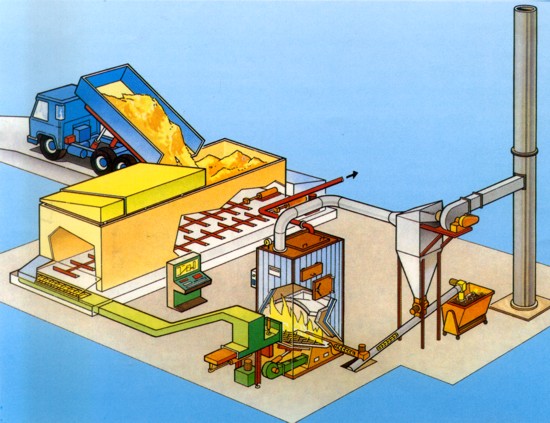 Biomassza üzemek
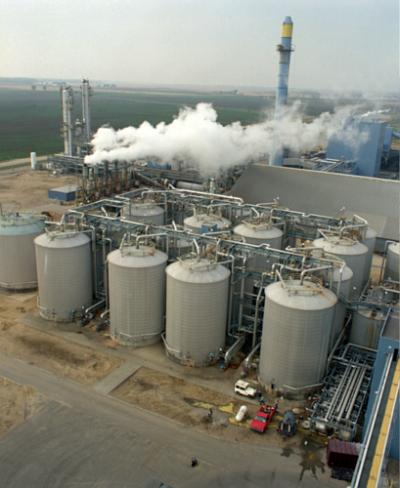 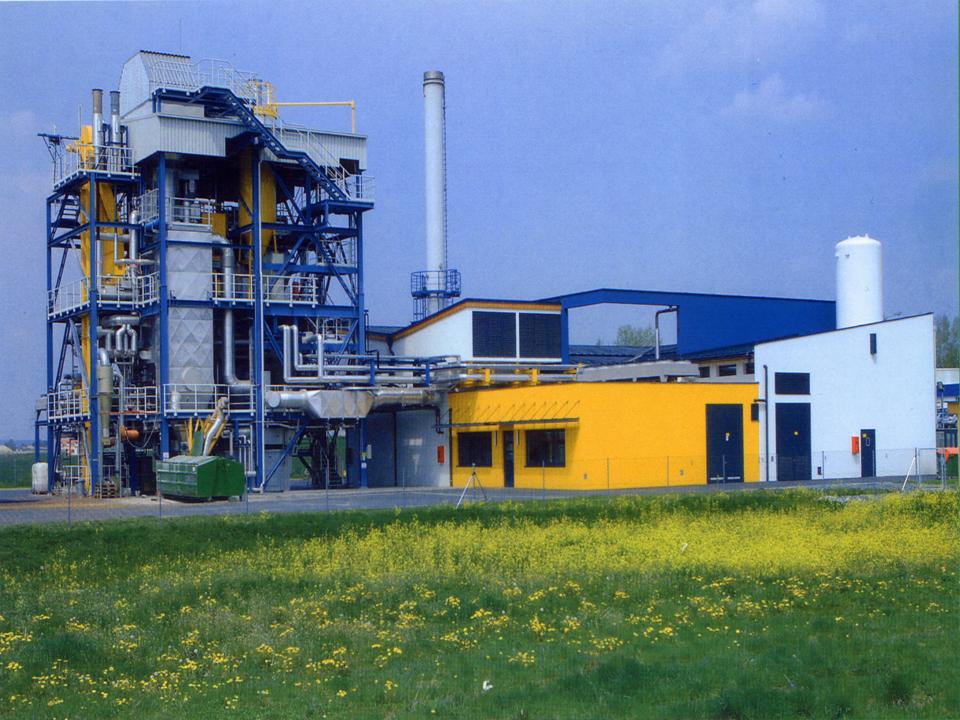 Geotermikus energia
A geotermikus energia a Föld belső hőjéből származó energia. A Föld belsejében lefelé haladva kilométerenként átlag 30 °C-kal emelkedik a hőmérséklet. A geotermikus energia korlátlan és folytonos energia nyereséget jelent. Termálvíz formájában nem kiapadhatatlan forrás. Kitermelése viszonylag olcsó, a levegőt nem szennyezi.
A geotermikus energia egy megújuló energiaforrás, ami a legolcsóbb energiák közé tartozik. Mára Spanyolország a legnagyobb zöldenergia felhasználó. Magyarországon sok geotermikus energiát használnak fel, sok híres termálfürdő van. A geotermikus fűtés kb. 5 év alatt térül meg. Magyarországon a termálvíz 2 km-nél 120 fok is lehet.
Geotermikus erőmű Izlandon
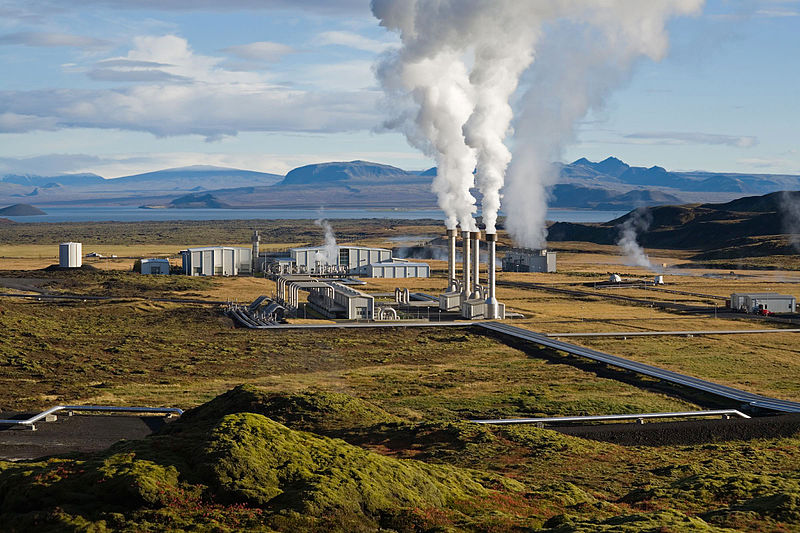 Geotermikus erőmű a Fülöp-szigeteken
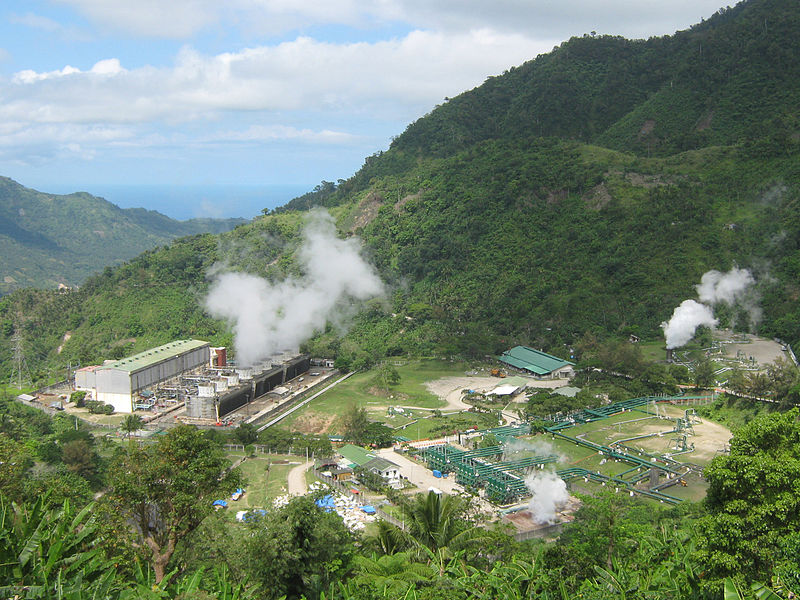 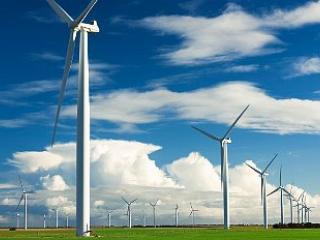 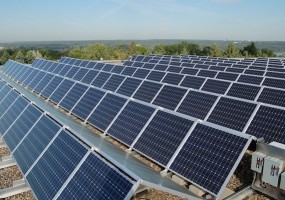 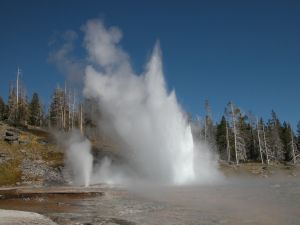 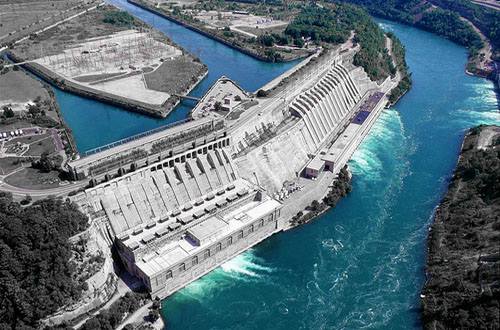 Kérdések
Milyen megújuló energiaforrásokat ismerünk?
Mi a jelentőségük a megújuló energiaforrásoknak?
A Föld energiakészletének hány %-át adja a vízenergia?
Hol található a világ legnagyobb vízerőműve?
Milyen típusú vízerőműveket ismerünk?
Hol található Magyarországon vízerőmű?
A napenergia hasznosítása milyen módon történhet?
Melyik országban használják fel a legtöbb geotermikus energiát?
Milyen anyagokból készülhet biomassza?
Források:
Wikipédia
Google képtár
http://noinetcafe.hu
http://www.alternativenergia.hu
http://www.nyf.hu
http://www.vitaminsziget.com